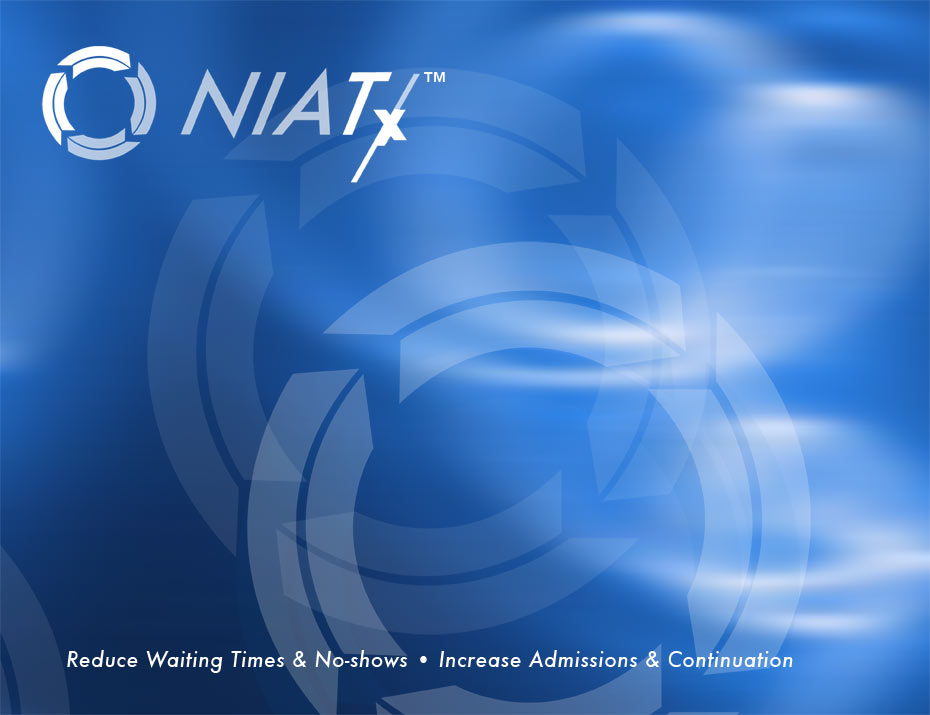 Overview
The NIATx Model
Tab 3
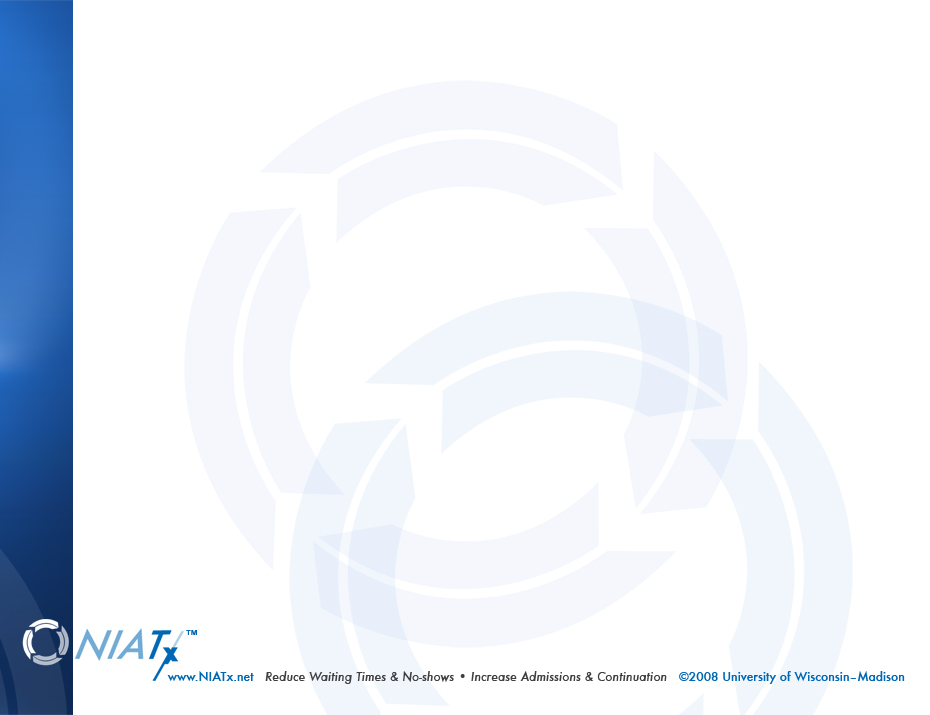 Learning Objectives
To develop an understanding of the foundation of NIATx
Aims
Five Key Principles
The use of rapid-cycle change (PDSA) projects to transform your organization
Small Changes, Big Impacts
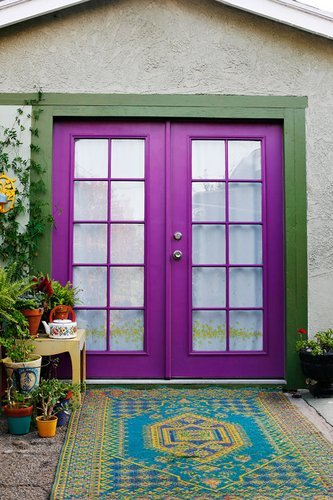 Welcome
Small changes create a big difference for both customers and staff
Effective changes don’t have to be expensive
Small Changes, Big Impacts
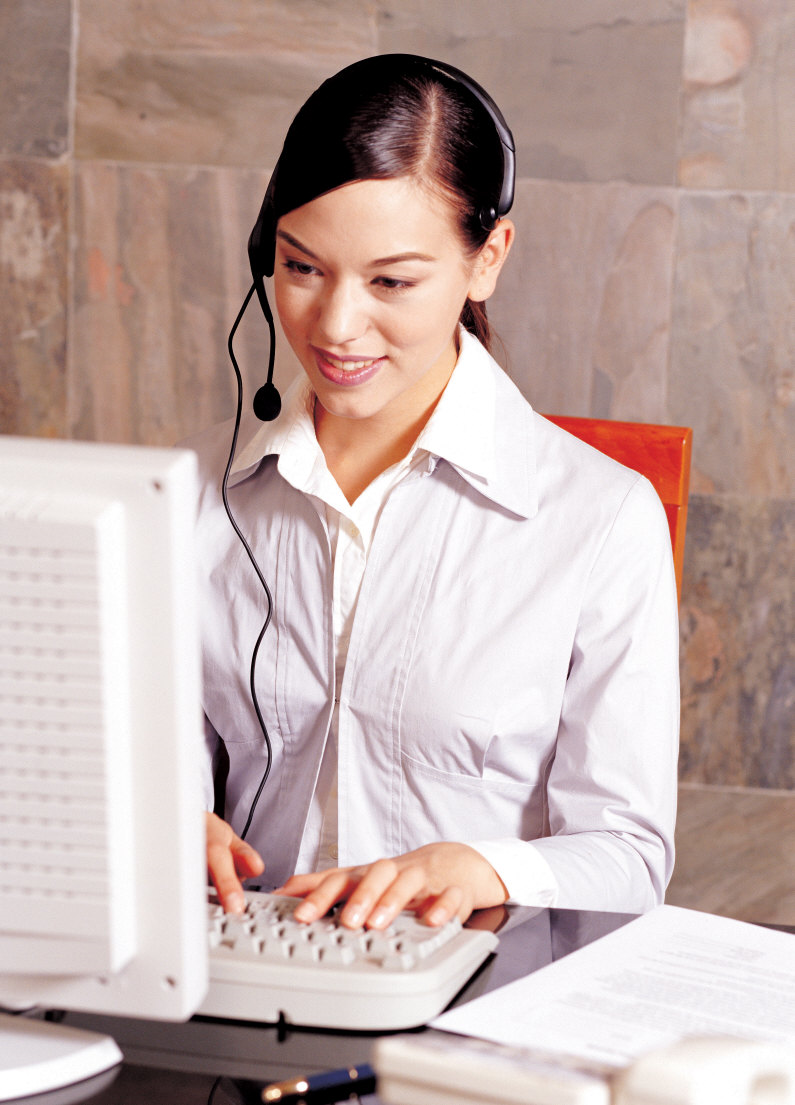 Story: By having follow-up (within 3 business days & offered WRAP) & Formalize Discharge Process. The resulting decrease in costs due readmission reductions was approx. $100,000+ per year. 
    Decreased  30 day readmission rate from 12% to 5%. 
          Waukesha
This is the NIATx model
Tools
People
1. Walk-through
2. Flowchart
3. NGT
4. PDSA Rapid Cycle
      Testing
1. Executive Sponsor
2. Change Leader
3. Change Team
Change Project
aim
Using existing resources
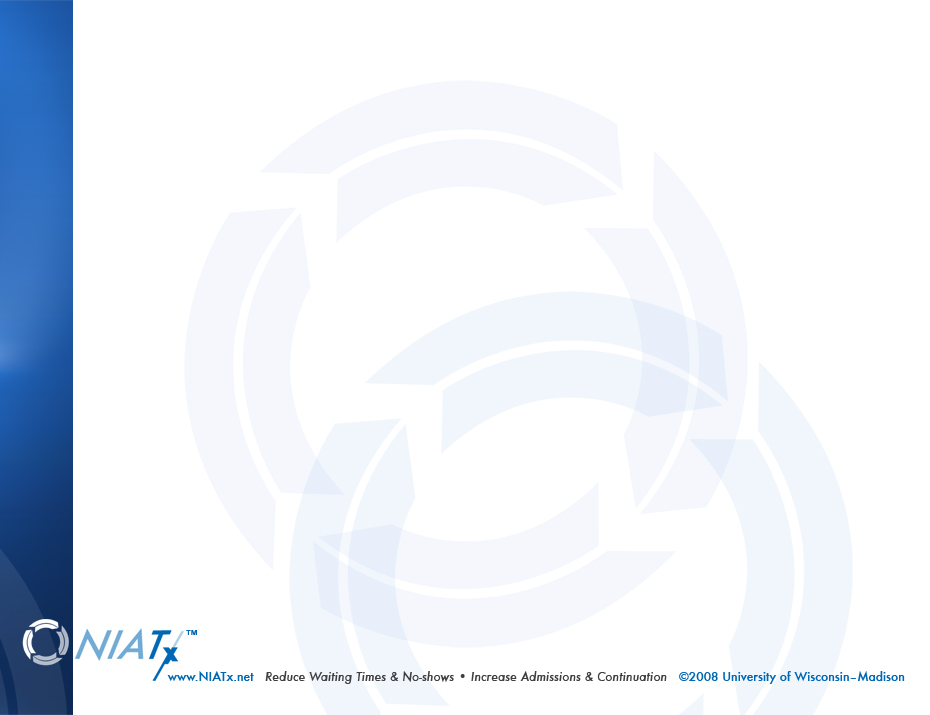 Five Key Principles
Understand and involve the customer
Fix key problems–that keep the CEO awake 
Pick a powerful change leader
Get ideas from outside the organization/field
Use rapid-cycle testing to establish effective changes
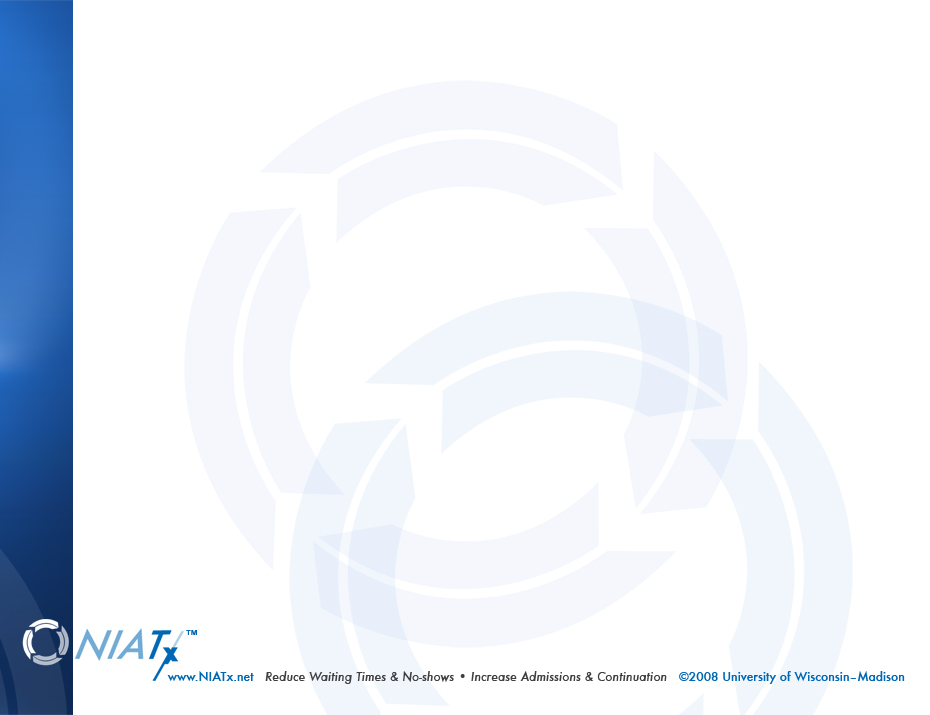 What is PDSA?
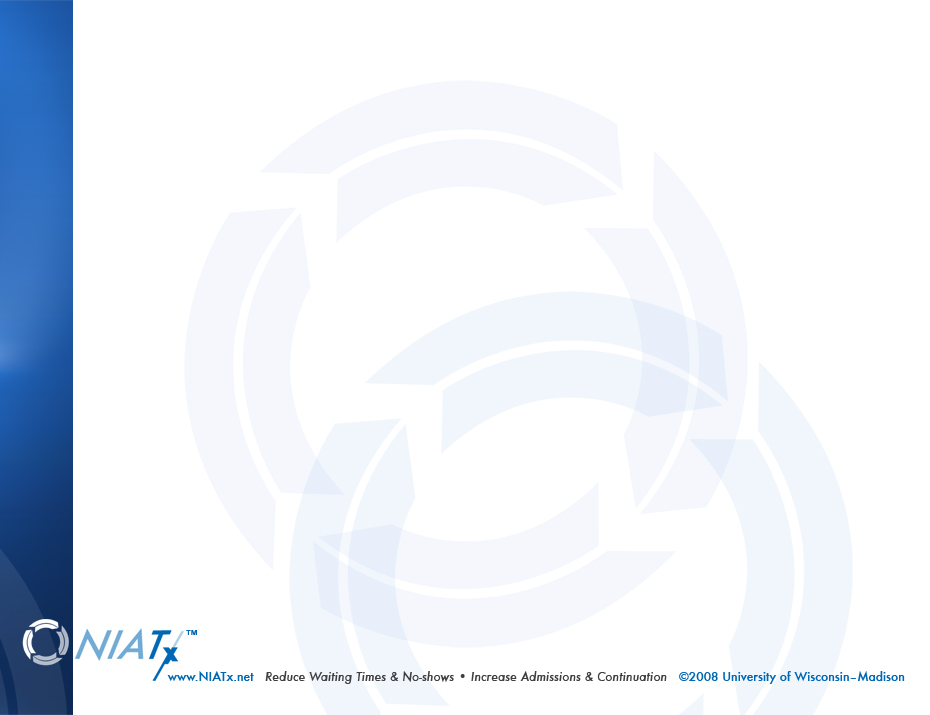 PDSA Cycle for Improvement
Act
Plan
What is your next
step?
What is the idea
or change to be 
tested and for
how long?
Adopt, Adapt, or
Abandon?
Study
Do
What were the
results?
What steps are you
specifically making
to test this change?
How do they
compare with
    baseline
         measure?
Who is
responsible?
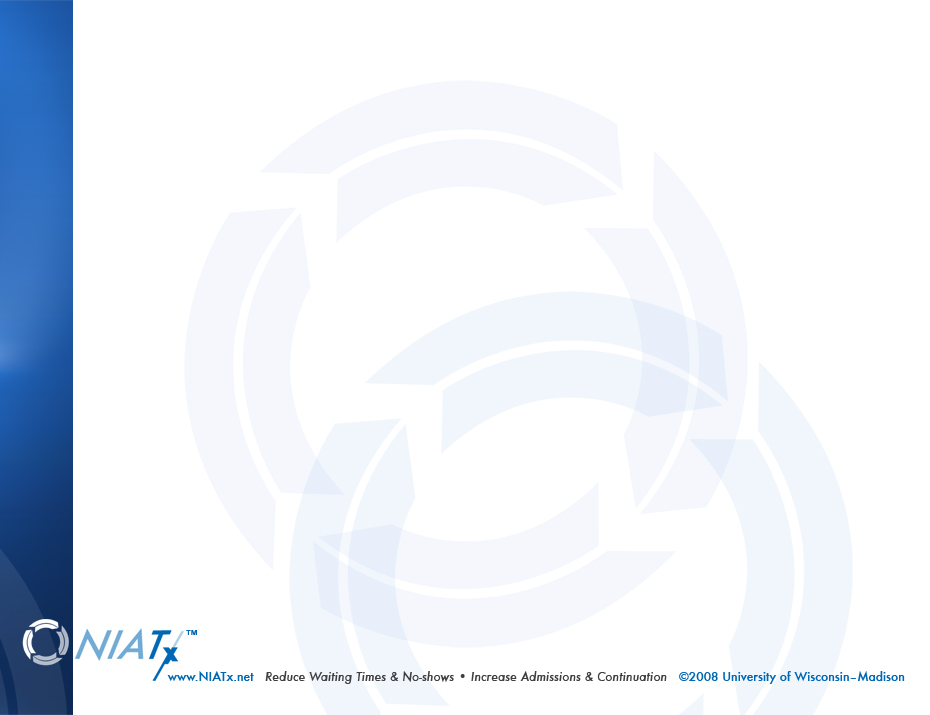 Base Your Change Project
on 5 Questions:
What is it like to be our customer?
What are we trying to accomplish?
How will we know if a change is an improvement?
What changes can we test that may result in an improvement?
How can we sustain the improvement?
Walk-through
Aim
Data – baseline and post change
PDSA Cycle
Sustainability
Plan